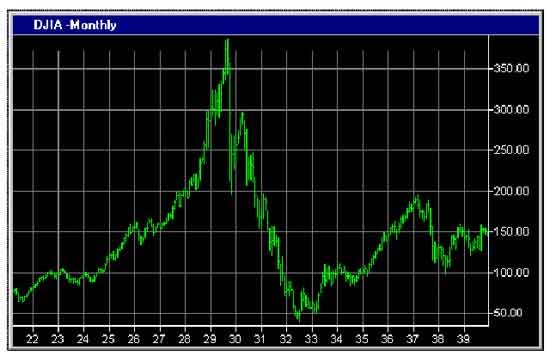 Financial Freedom
(Part 5)
What does it mean to be 
financially  free?

“And ye shall know the truth and the truth shall make you free.” (John 8:32)
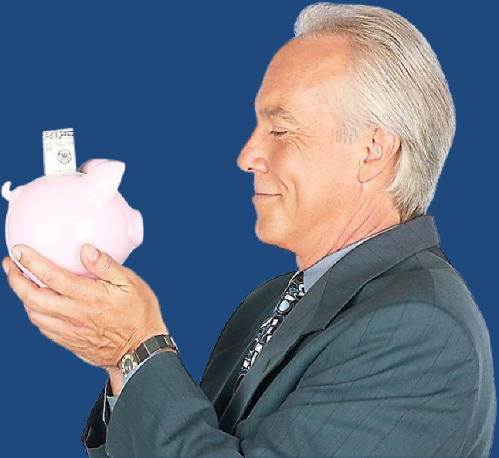 Review:
Stewardship
We are stewards of all God has entrusted  to us        
“My money is a trust (stewardship) from God and must be earned and managed according to Biblical principles.

Personal Commitment “I will purpose to work towards gaining and maintaining financial freedom according to Biblical principles.”
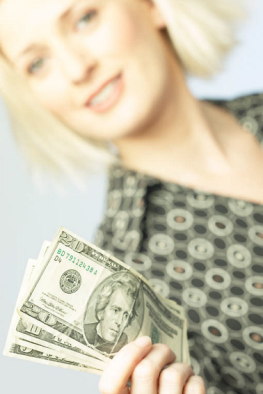 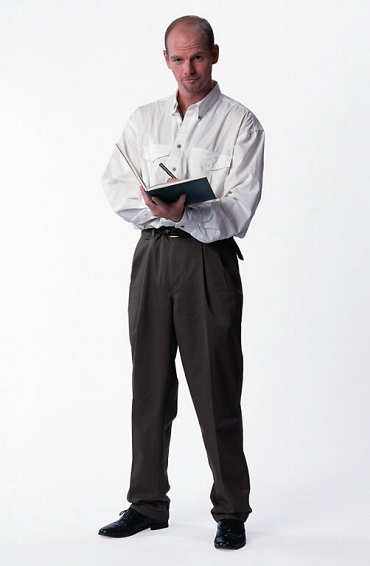 I will purpose to get out of debt and stay out of debt – (Romans 13:8)
I will commit myself to God’s purposes for money –
Provide my basic needs
To confirm His direction
To give to my Church and other Christians
To illustrate God’s power
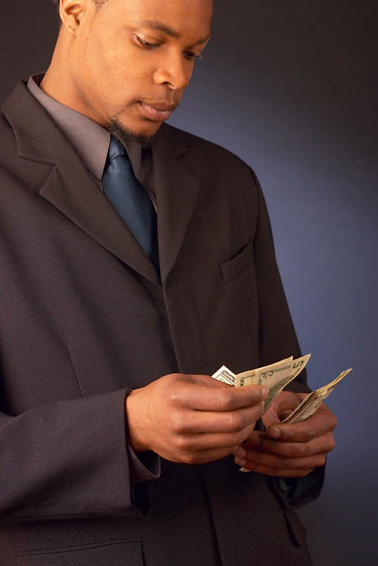 I will reject man’s way to financial success and embrace God’s way – (Matthew 24:19-31)
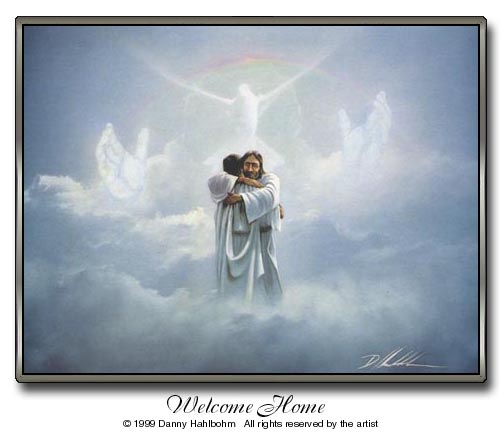 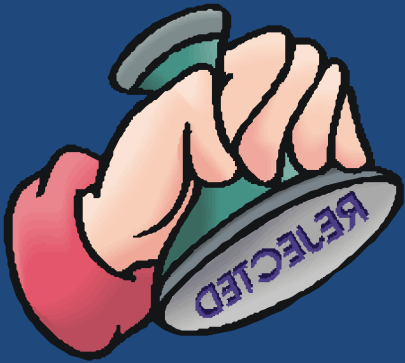 I will understand the 17 Biblical reasons for lack of finances – 
I will develop Biblical convictions in my life – (I Corinthians 16:13-14)
I will learn how to receive provisions from the Lord – 
Prayer
Labor
Faith
Seeking first the Kingdom of God and His righteousness
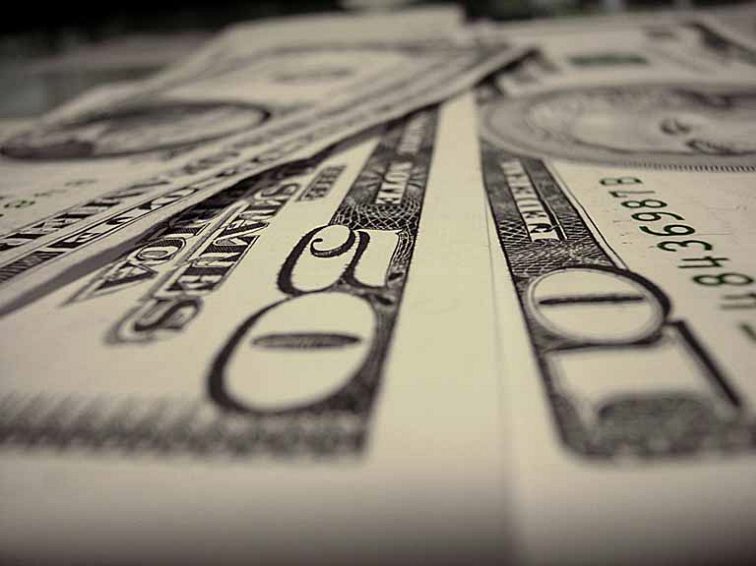 I will purpose to develop a giving spirit – (Luke 6:38)
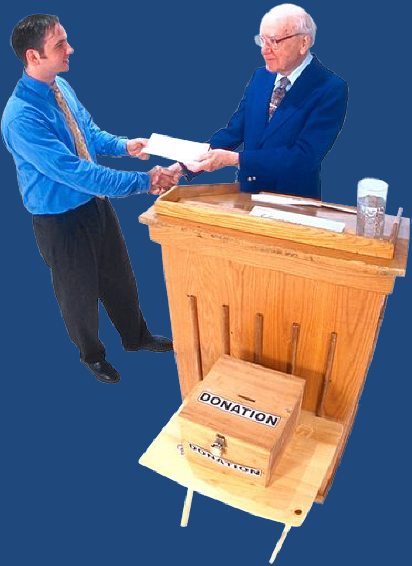 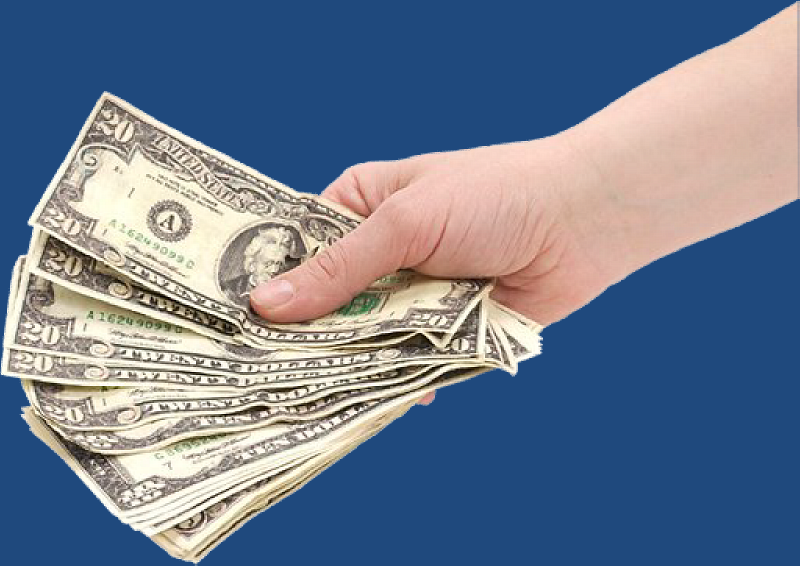 I will attempt to see God’s 15 benefits in suffering financial need –                  (Matthew 11:28)
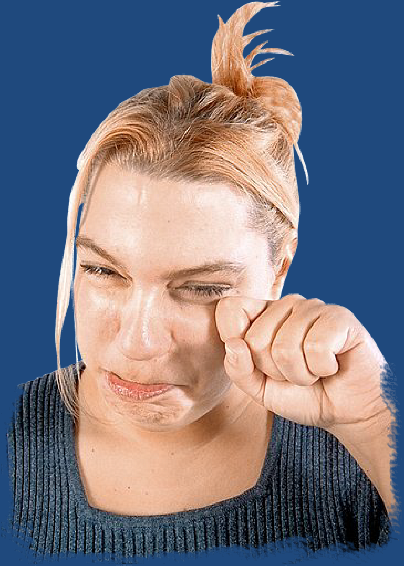 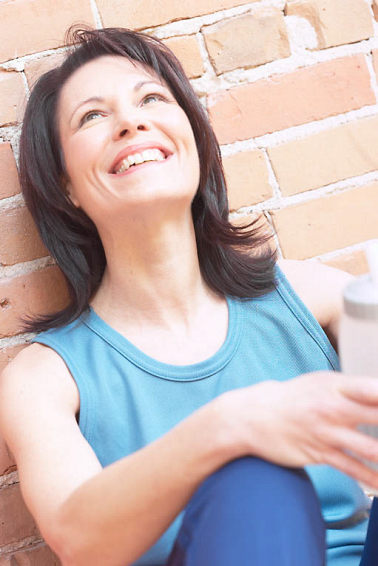 I will recognize and reject the false financial concepts of the world – (Colossians 2:8)







Personal Commitment“I hereby acknowledge that any funds that I have or will receive are from God’s hand and must be earned and managed according to the principles of His Word.”
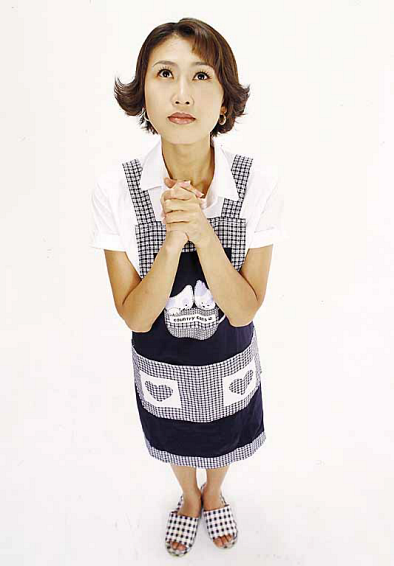 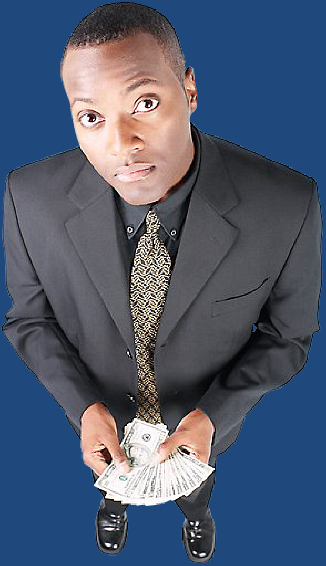 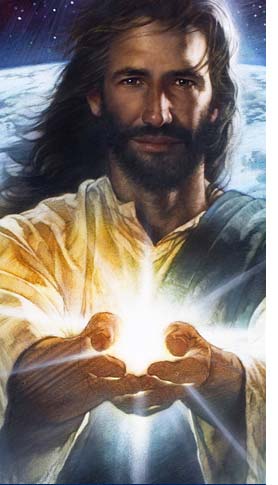 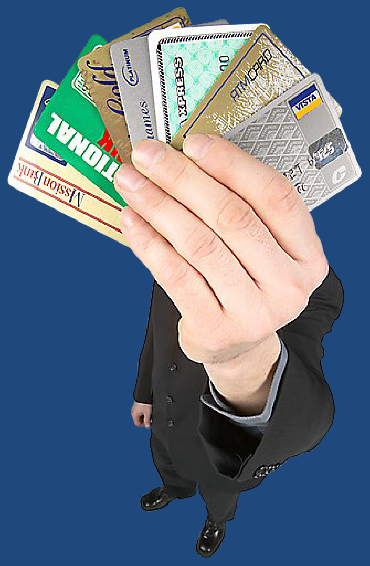 Recognizing God’s Reproofs for Wrong Financial Decisions(Proverbs 1:22-33)
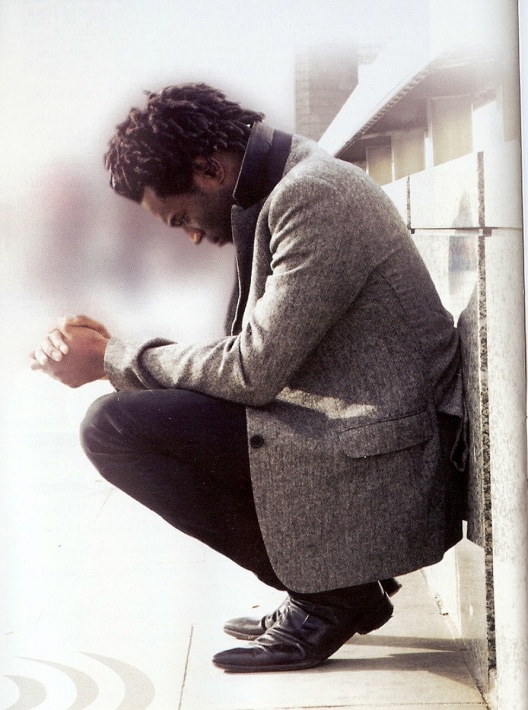 The need to borrow money – (Deuteronomy 15:5-6)
Overdue bills – (Proverbs  22:27)
Speculative losses – (Proverbs 28:22)
Sleepless nights – (Ecclesiastes 5:12)
Unexpected losses – (Haggai 1:9)
Inability to enjoy what you have – (Ecclesiastes 6:12)
7. Spiritual barrenness – (Matthew 13:22)
8. Family pressure – (Proverbs 15:27)
9. Health problems – (Ecclesiastes 5:1-13)
10. Lawsuits  - (I Corinthians 6:7)
11. Chastisement  - (Hebrews 12:1-15)
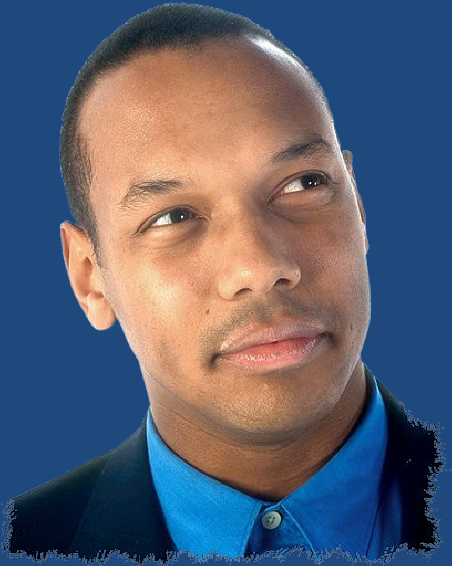 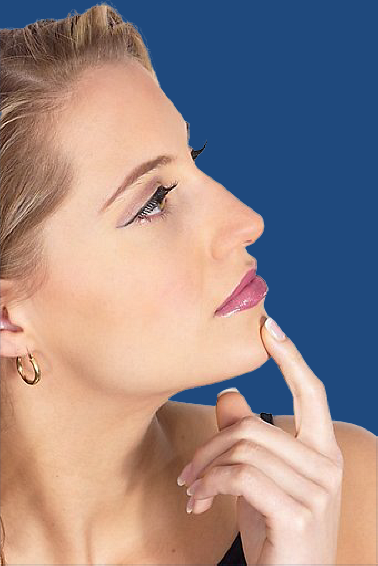 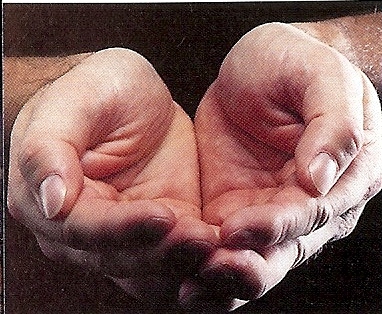 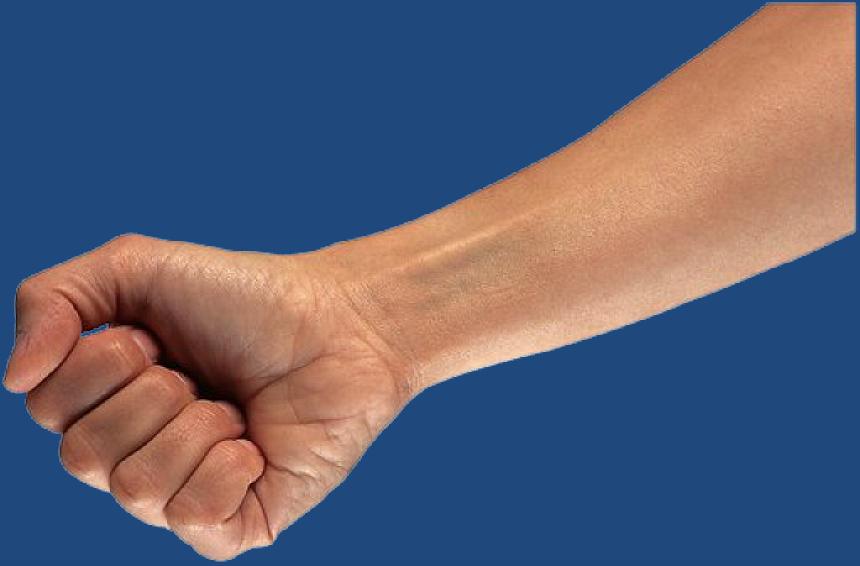 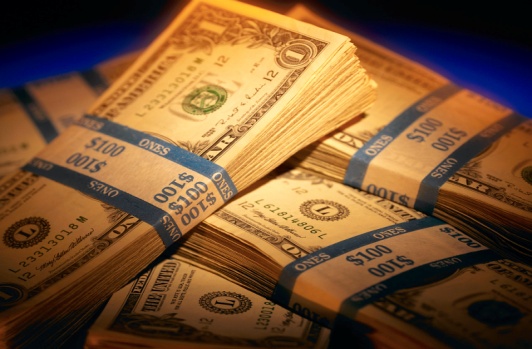 Self-Examination Questions
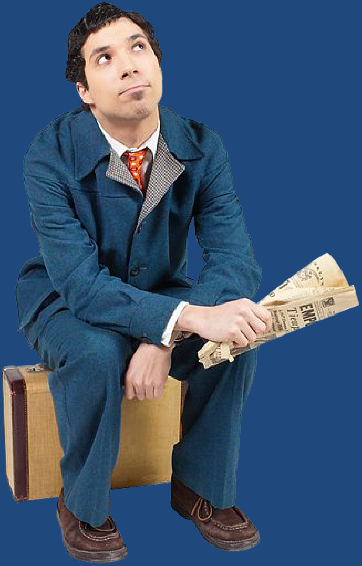 Do you have any bills that are               past due?
Do you regularly overdraw your checking  account?
Do you lose sleep because of financial concerns?
Do you have any health problems that are related to financial pressures?
Has your job or business responsibilities  caused you to be unfaithful to your Church?
Has your focus on making money become more important then spending time in God’s Word and prayer?
Is your business losing money?
Are people bitter towards you because of past business dealings?
Do you have possessions that you once looked forward to owning but now you no longer enjoy them?
Do you have recreational possessions which you do not have time to use?
Have you become a slave to your possessions?
Are sinful habits devouring  your financial resources?
Are your financial goals putting pressure on your marriage?
Are your children resentful towards you because you do not have time to spend with them?
Do you envy others who appear to be more wealthy, capable and successful than you are?
Are you content with the things God has provided for you?
Are you thankful for the things God has provided for you or do you always desire more?
What are your goals in life?
Do you have high credit card                     bills?                                                
Who or what are you serving –                “No man can serve two                  masters…”
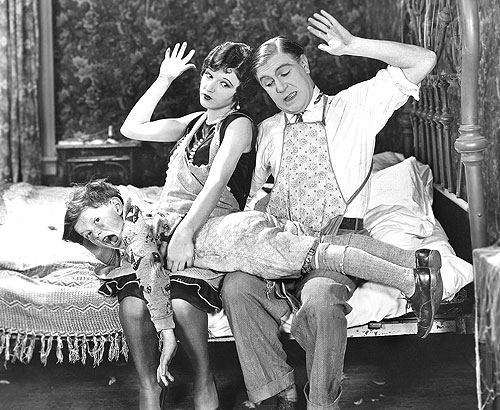 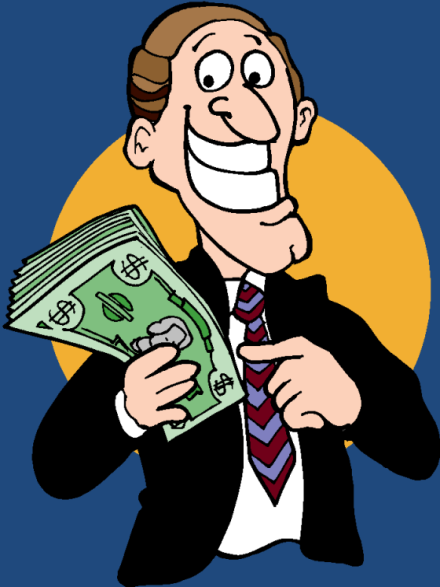 Living by a Budget(Luke 14:28-30)
I will make a budget and learn to                      live by my budget 
Tithes, offerings, missions -
Housing  - mortgage/rent/maintenance/ taxes/ insurance
Utilities – electric, gas, water, phone, trash, cable, etc.
Food – grocery/restaurants
Clothing –
Transportation – Car payments, gas, oil, repairs, tires, maintenance,  insurance, license, car replacement
Medical – Health insurance, medical bills, dentist, drugs, etc.
Personal – Insurances, child care, toiletries, cosmetics, hair care, laundry
Education – School supplies, tuition, transportation, activities, etc.
Charitable giving (poor) –
Credit card – 
Retirement  fund –
Emergency fund –
College fund – 
Furniture replacement –
Christmas gifts –
Birthday gifts – 
Vacation –
Savings – 
Miscellaneous -
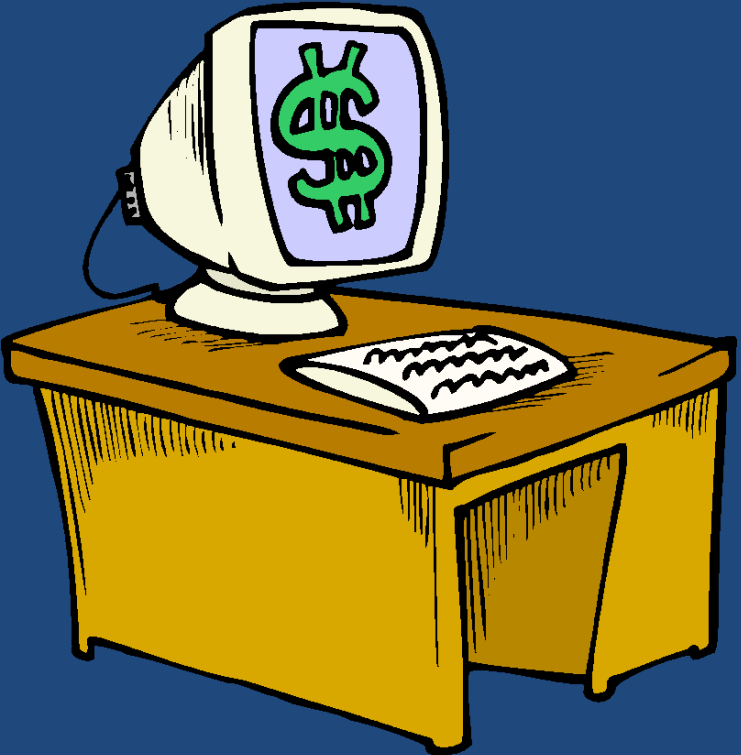 Total household income – $ 42,500Total household expense – $ 48,791
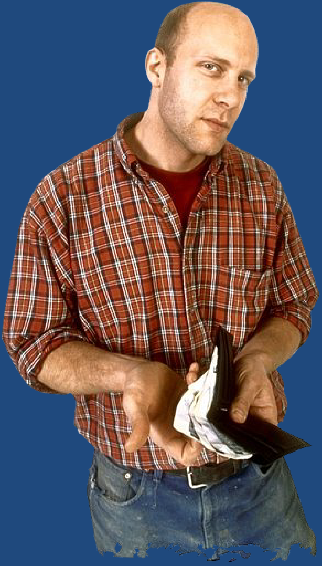 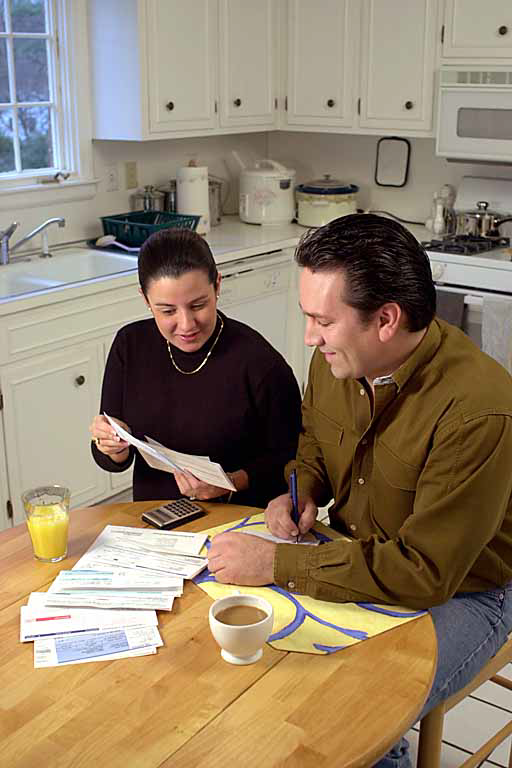 God’s way to true riches – “Seek ye first the kingdom of God…” (Matthew 6:33)

   Man’s way to riches -Overcome every obstacle to get what you want. 

“He gave them their request; but sent leanness to their soul.” (Psalms 106:15)
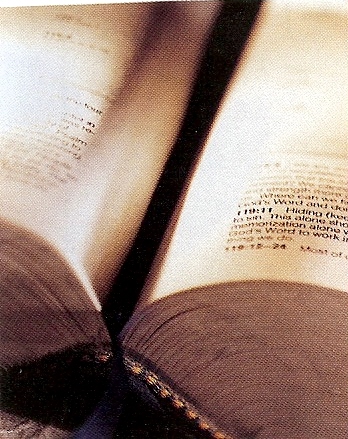 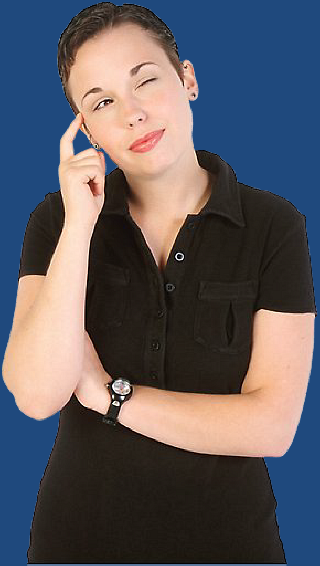 Personal Commitment
“I accept full responsibility for the financial problems and pressures that I am facing. I realize that many of these are God’s reproof for violating His financial principles. I will learn the reason for these reproofs and take the proper Scriptural steps to resolve them.”
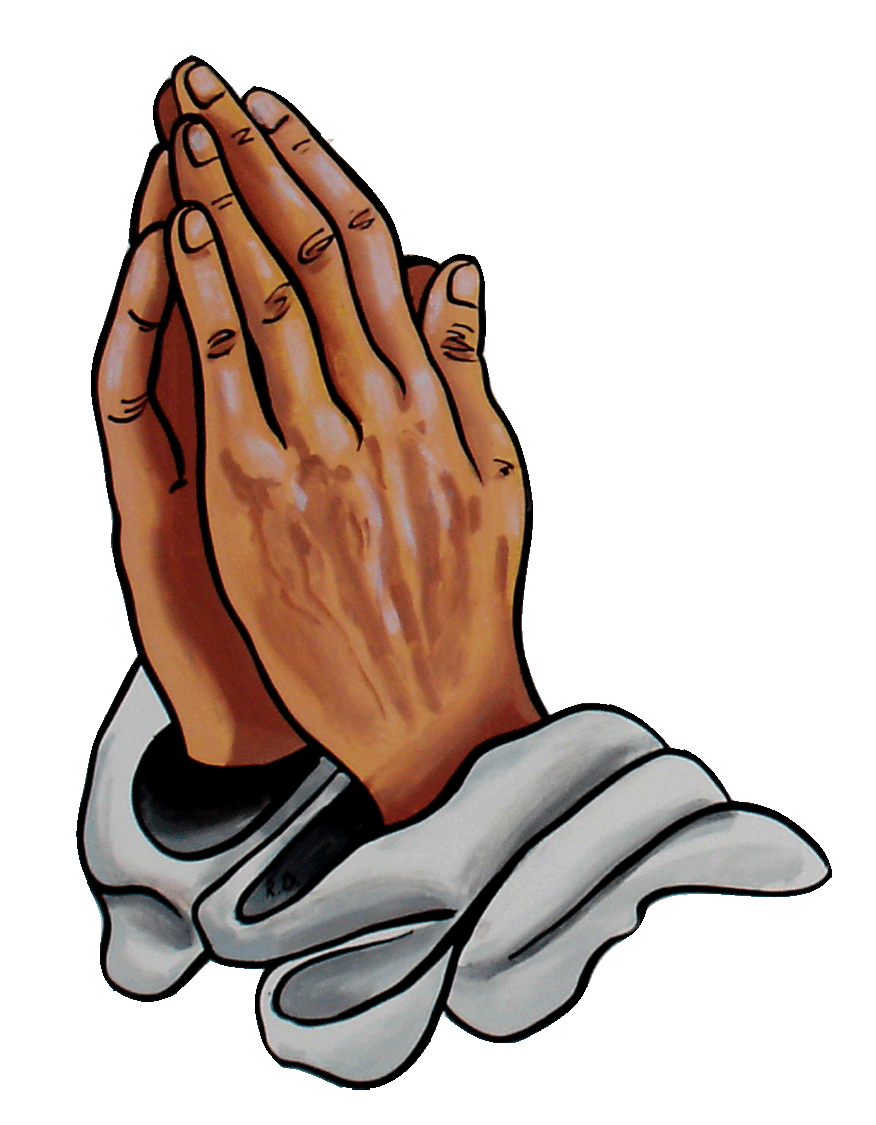